D.A. DAVIDSON 20TH ANNUAL DIVERSIFIED INDUSTRIALS & SERVICES VIRTUAL CONFERENCE
SEPTEMBER 23, 2021
FORWARD-LOOKING STATEMENTS AND NON-GAAP FINANCIAL DISCLOSURES
Forward-Looking Statements
This material and related presentation contain certain forward-looking statements.  Any such comments speak only as of the date on the cover of this slide deck and EMCOR assumes no obligation to update any such forward-looking statements, unless required by law. These forward-looking statements may include statements regarding anticipated future operating and financial performance, the nature and impact of our remaining performance obligations, our ability to pursue acquisitions, our ability to return capital to shareholders, market opportunities, market growth, and customer trends. These forward-looking statements involve risks and uncertainties that could cause actual results to differ materially from those anticipated (whether expressly or implied) by the forward-looking statements. Accordingly, these statements are no guarantee of future performance or events. Such risks and uncertainties include, but are not limited to, adverse effects of general economic conditions, changes in the political environment, changes in the specific markets for EMCOR’s services, adverse business conditions, availability of adequate levels of surety bonding, increased competition, unfavorable labor productivity, mix of business, and the impact of the COVID-19 pandemic on our revenue and operations. Certain of the risk factors associated with EMCOR’s business are also discussed in Part I, Item 1A. “Risk Factors,” of the Company’s 2020 Form 10-K, and in other reports filed from time to time with the Securities and Exchange Commission and available at www.sec.gov and www.emcorgroup.com. Such risk factors should be taken into account in evaluating any forward-looking statements.
Non-GAAP Measures
This material and related presentation may include certain financial measures that were not prepared in accordance with U.S. generally accepted accounting principles (GAAP).  The Company uses these non-GAAP measures as key performance indicators for the purpose of evaluating performance internally. We also believe that these non-GAAP measures provide investors with useful information with respect to our ongoing operations. Any non-GAAP financial measures presented are not, and should not be viewed as, substitutes for financial measures required by GAAP, have no standardized meaning prescribed by GAAP and may not be comparable to the calculation of similar measures of other companies.
EMCOR HIGHLIGHTS
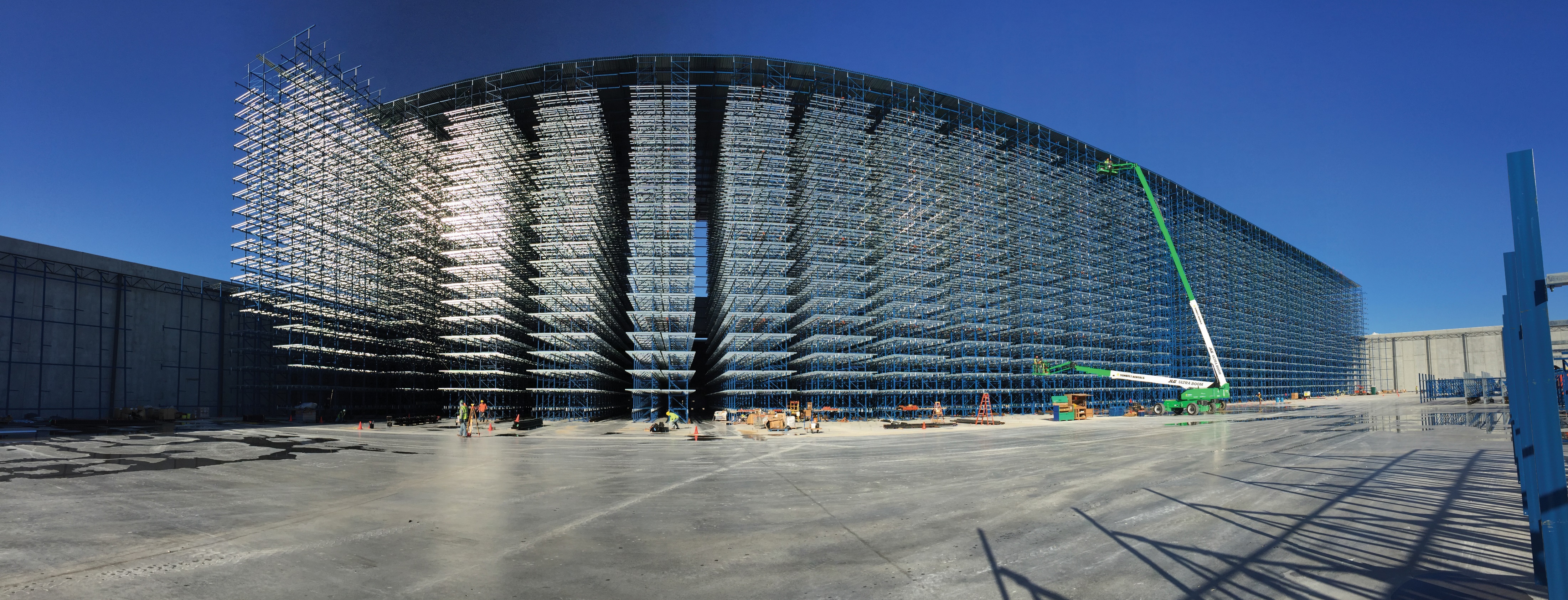 Leading specialty construction, building, and industrial services provider
Nearly 73 million hours worked in 2020
2020 Total Recordable Incident Rate (TRIR) of 1.20
Q2 2021 RPOs of $5.1B
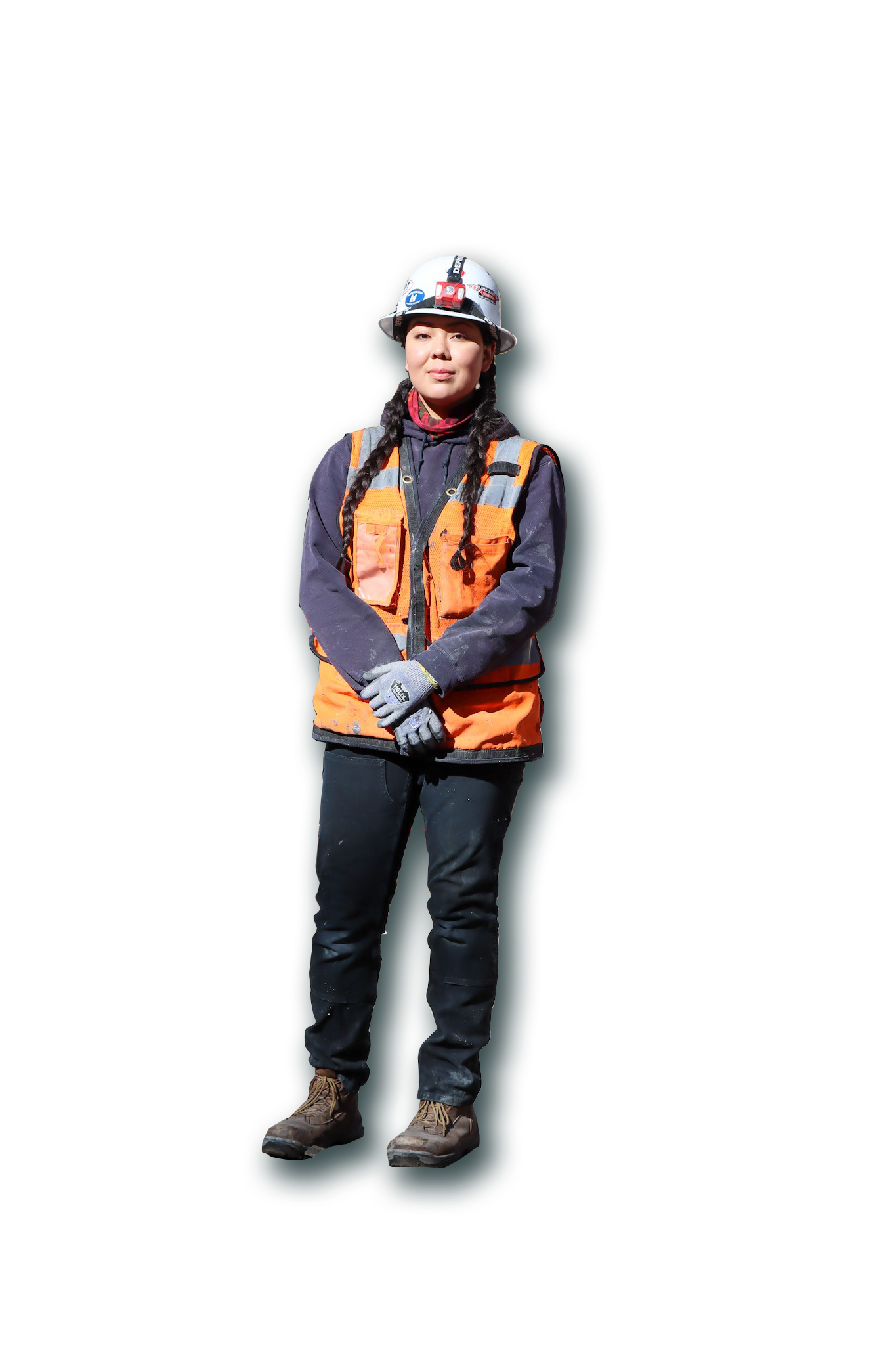 Emcor strengths
Significant expertise in project execution and managing skilled craft labor
Disciplined and effective cost management
Broad opportunities for earnings growth
History of consistent cash generation
Strong and liquid balance sheet
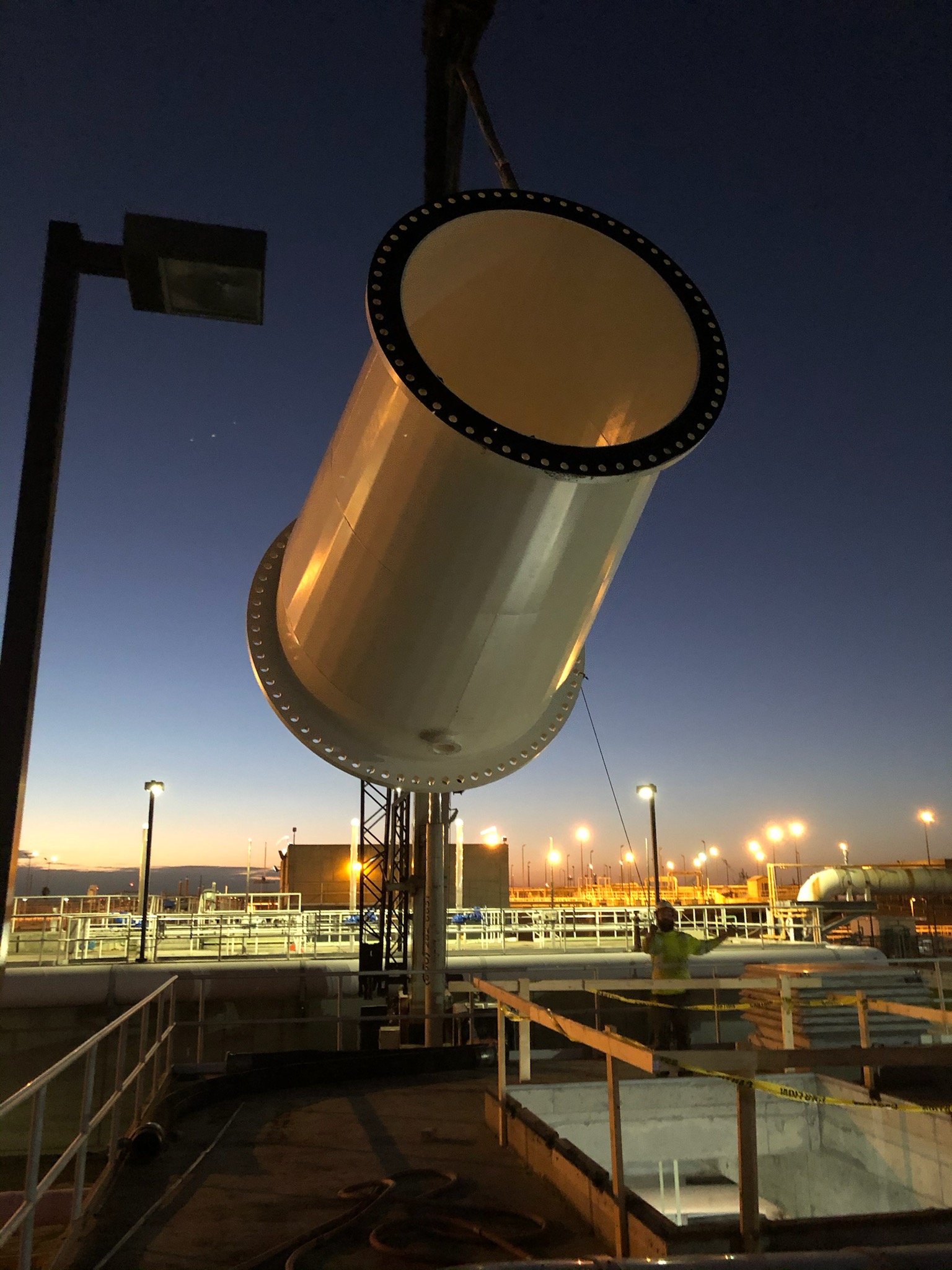 BROAD CONSTRUCTION & SERVICES PLATFORM                  2020 REVENUES:  $8.8B
* ~10% of construction revenues are services
GROWTH OPPORTUNITIES
Well positioned in growing non-residential markets/ trades
MARKET OUTLOOK – DATA CENTERS
Demand across Mid-Atlantic, Pacific Northwest, Midwest, and the Southeast remains strong
Electrical Construction
Mechanical Construction
Fire Protection Systems

CUSTOMER BASE
Technology Companies
Financial Firms
Co-locators
Government
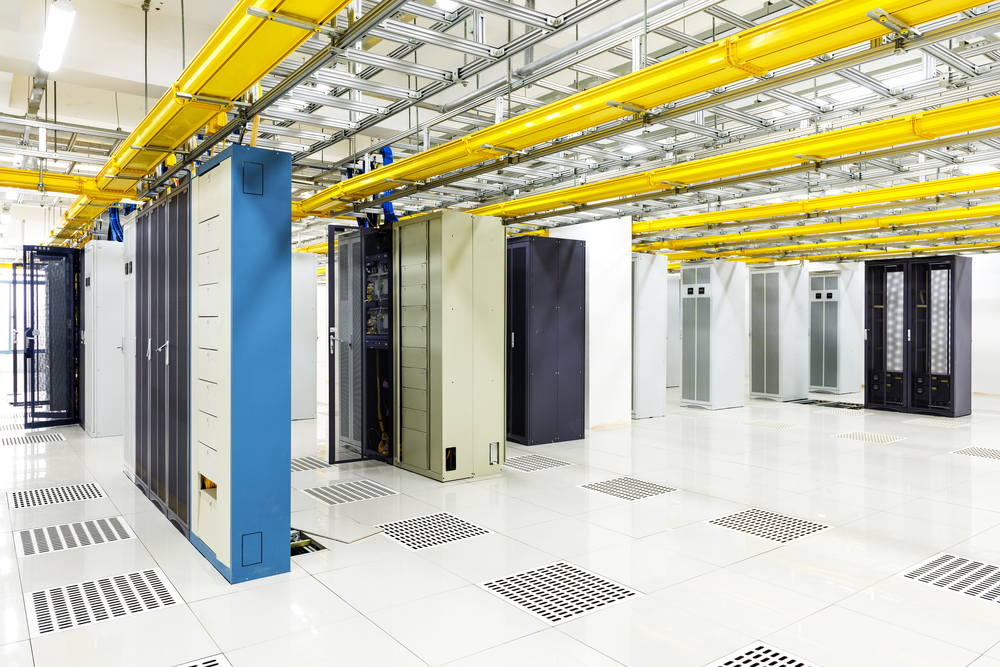 “Average” Data Center Build % Ranges
	Electrical Construction	30% - 50% *
	Mechanical Construction	15% - 35% *
	Fire Protection (Sprinkler Installation)	  3% - 7%
* Includes purchase of major equipment
MARKET OUTLOOK – INDUSTRIAL / MANUFACTURING
Well-positioned for re-shoring of supply chain to Southeast locations from higher-cost statesMany food processing opportunities
Electrical Construction
Mechanical Construction
Fire Protection Systems
Process Controls

CUSTOMER BASE
E-Commerce
National Food Brands
Auto Parts Makers
Specialized Environments
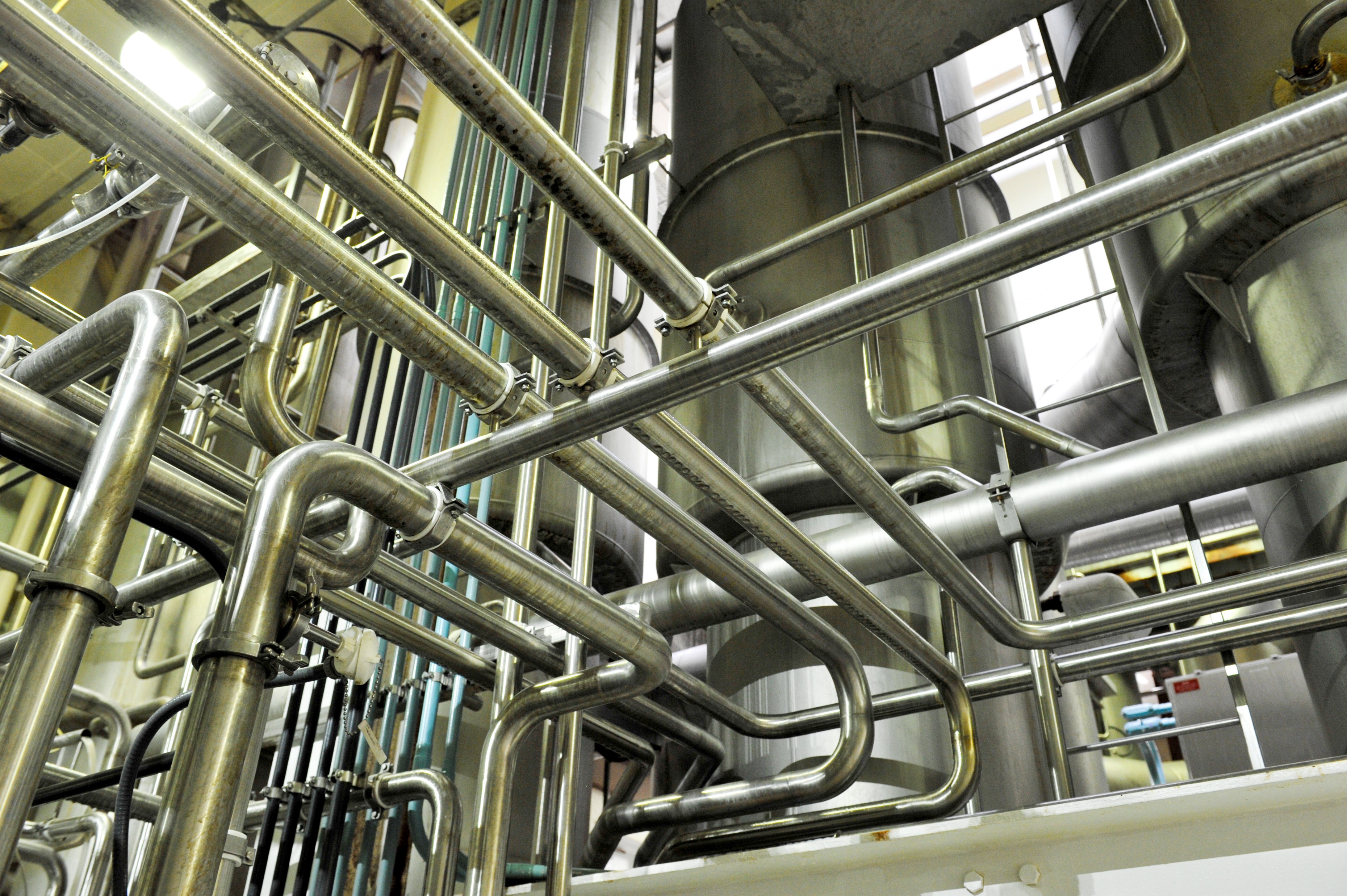 MARKET OUTLOOK – WAREHOUSES / FIRE PROTECTION
E-Commerce supply chain driving strong fire protection demand 
Fire Protection Systems
Mechanical Construction
Active Aftermarket 

CUSTOMER BASE
Technology Companies
Food Processing / Cold Storage
Distribution Centers
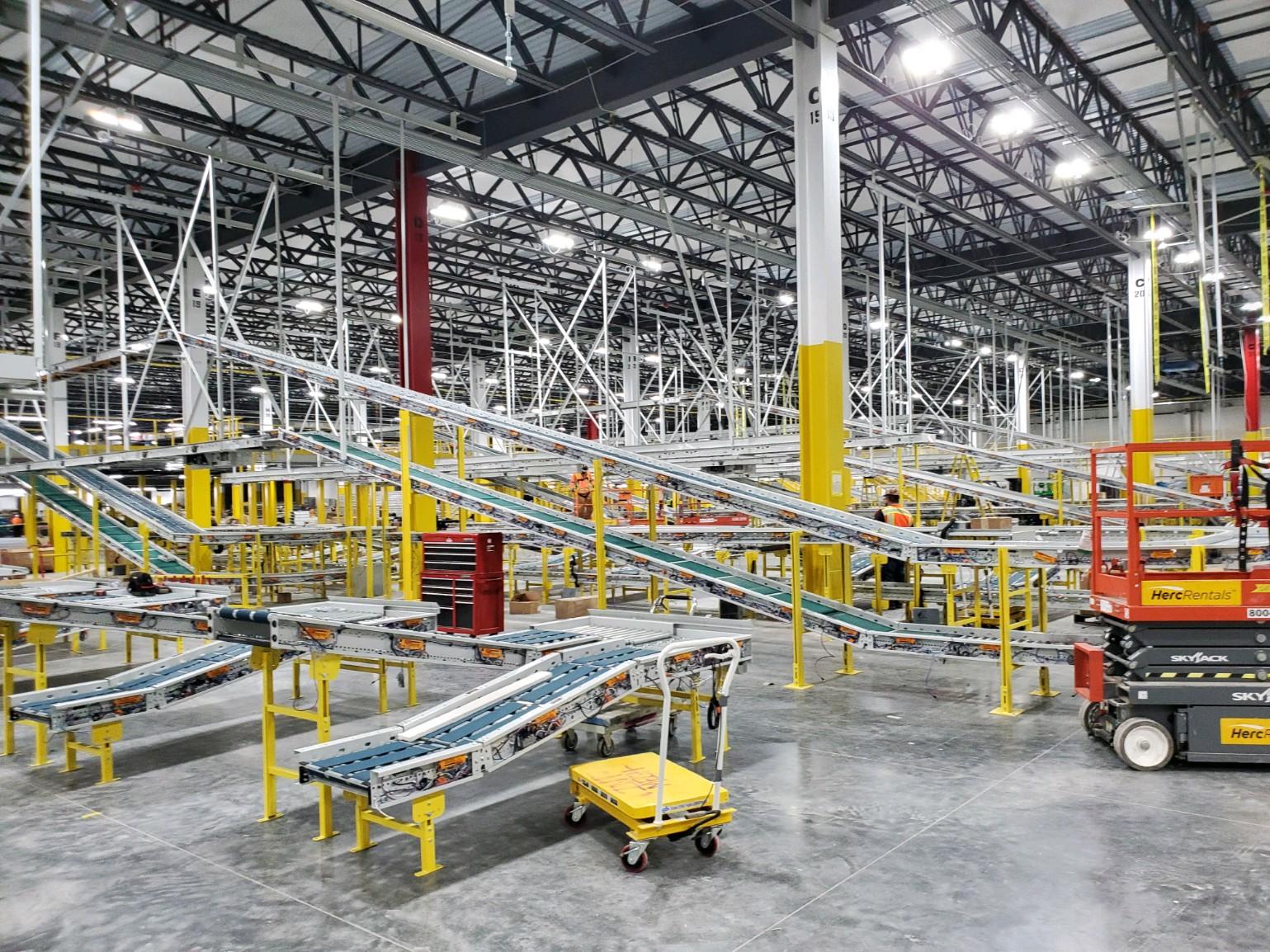 MARKET OUTLOOK – MECHANICAL SERVICES
Growing demand stemming from maintenance deferrals, retrofit opportunities, efficiency upgrades, and IAQ
Mobile Mechanical Services
Building Automation & Controls
Onsite Facilities Services
Government Services

CUSTOMER BASE
Commercial Buildings
National Brands and Organizations
Federal, State, and Local Government
Specialized Environments
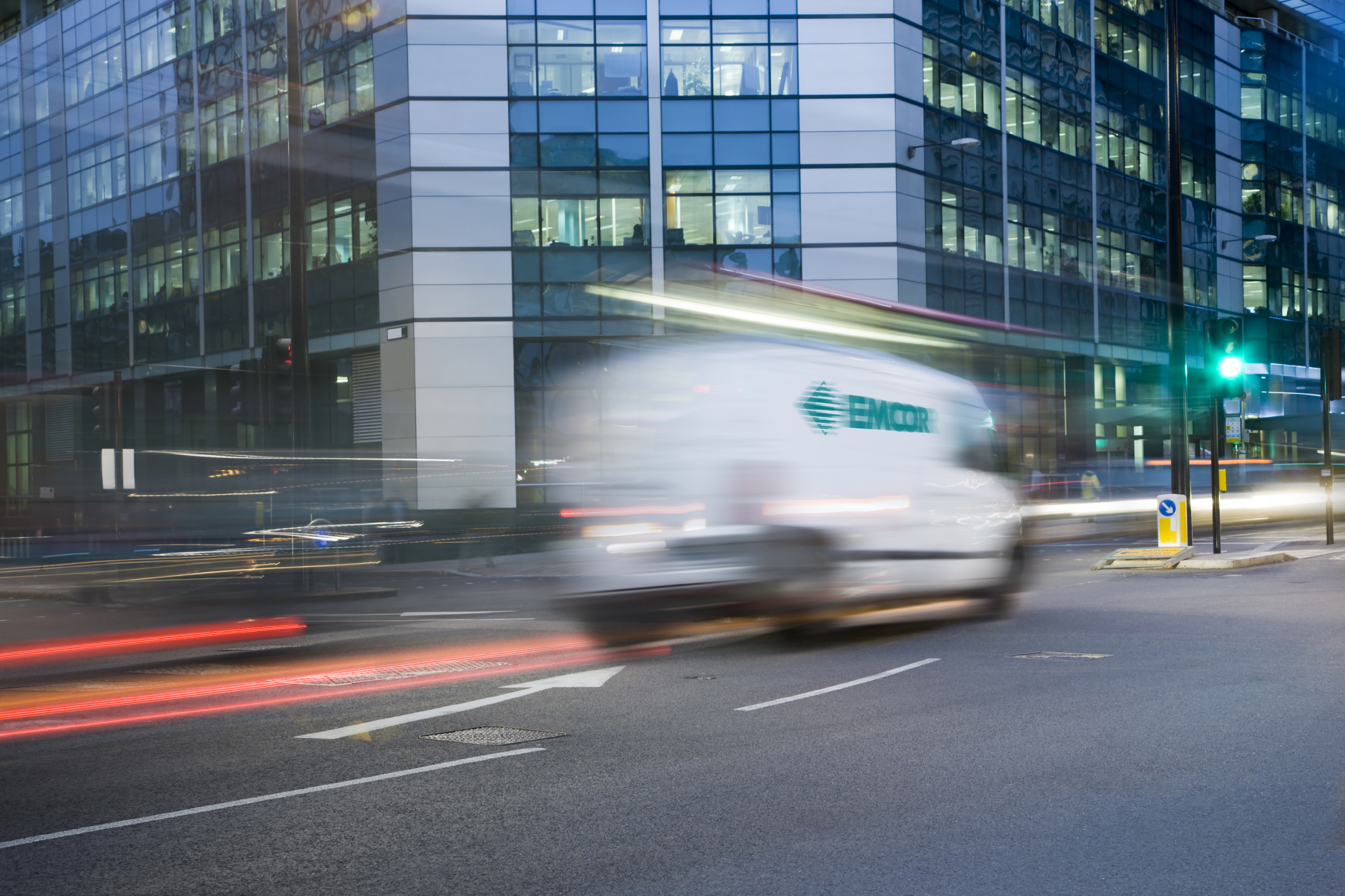 CURRENT EMPHASIS ON HVAC INDOOR AIR QUALITY (IAQ) SOLUTIONS
2
1
EMCOR MECHANICAL HVAC CAPABILITIES
Nationwide scope and expertise in all HVAC Systems 

	New Construction
Core
Tenant Fit-Out

Mechanical Retrofit
Equipment / System Replacement
Energy Retrofit
Building Control Systems

Building Wellness
Energy / Efficiency Upgrades
IAQ Solutions
Air Flow Circulation
Reduce Airborne Pathogens and Particulates
Keep Cooling Coils Clean
Reduce System Maintenance
INDOOR AIR QUALITY 
A building’s indoor air quality significantly impacts the productivity, health, and comfort of its occupants through greater circulation and changeout of air in confined spaces  

Filter Replacement
UV Lamp Technology
Increase Surface Decontamination
Increase Airborne Inactivation
Needlepoint Bipolar Ionization Technology
3
RECENT CASE STUDY 
Client: Large multi-state corporation
Goal: Demonstrate IAQ improvements to employees
Locations: 240 buildings (90+ sites)
Assets: 1,000 mostly packaged units and split systems
EMCOR Solutions
UV for Increased Surface Decontamination
RPOs BY MARKET SECTOR – 6/30/21
Diverse Remaining Performance Obligations (RPOs) of $5.1 billion
($ Millions) (Unaudited) 
2021 – Qtr. 2
7%
11%
6%
40%
10%
12%
13%
1%
PRIORITIZING SUSTAINABILITY
Our Mission First, People Always values continue to guide our sustainability strategy
Recent Updates
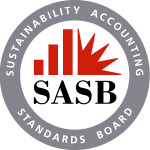 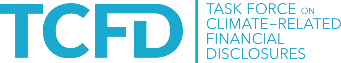 Committed to the Health & Safety of our Workforce
Our 2035 Energy and Emissions Goals
We maintain a strong commitment to safety throughout our operations, striving for a zero injury environment and culture across our 85 operating subsidiaries
30-40%
Per capita reduction in carbon-based fuel consumption across service fleet
YTD – 6/30/21
TRIR
2020 Outcome
TRIR
Industry Average
20%
Reduction in per capita greenhouse gas output
1.15
1.20
2.90
We maintain our position as an industry leader in safety and continue to make progress toward our goal of zero workplace injuries
Our Board and management team continue to oversee our ESG practices and guide our strategy as we progress our goals and initiatives
KEY FINANCIAL DATA – INCOME STATEMENT
(Unaudited)
($ Thousands, except per share information)
*  Excluding impairment loss on goodwill, identifiable intangible assets, and other long-lived assets in Qtr. 2 2020
KEY FINANCIAL DATA – BALANCE SHEET
($ Thousands)
BALANCED CAPITAL ALLOCATOR
EMCOR Capital Allocation by Year (%)
~40%
~60%
2015 - 2020
Business Reinvestment
Shareholder Return
% of Revenue	3%	5%	3%	4%	4%	3%
Acquisitions
Capex
Dividends
Share Repurchases
REMAINING 2021 OUTLOOK
First priority – continued focus on employee health and safety
Remain essential service – no new COVID restrictions that would impact operations
Bidding / bookings activity remains strong for both fast-paced and technically complex projects
Small project bookings are strong
Oil & gas market remains challenged but outlook strengthens as year progresses into 2022
U.K. remains strong and stable
Maintain the flexibility provided by our strong and liquid balance sheet
GUIDANCE ASSUMPTIONS UPDATE
Multiple assumptions are trending better than expected - supporting guidance raise
Mid-Year Update
Original 2021 Assumptions
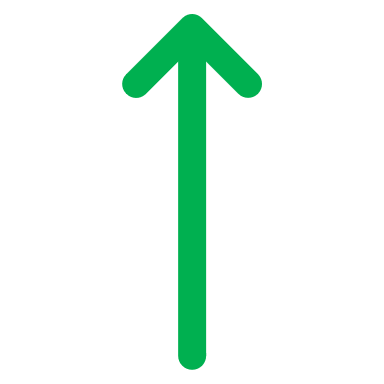 Non-res. market flat to modestly down
Up mid-single digits
Better than expected organic revenue growth
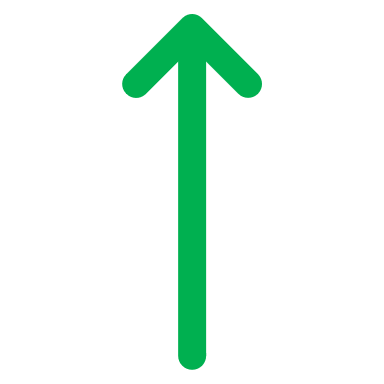 Healthy organic revenue growth
Market even stronger than expected
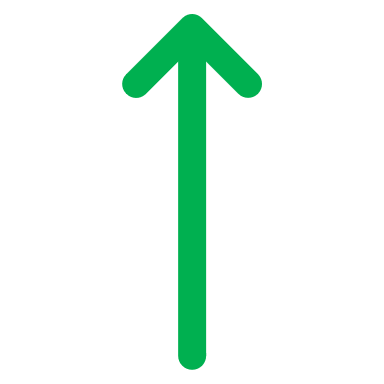 Market for IAQ, energy efficiency, and small project work would be strong
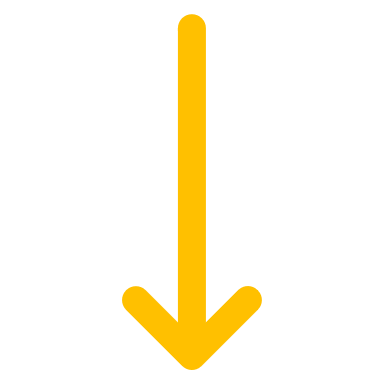 Fundamentals improving into 2022
Challenging refinery environment
Secular growth markets (infrastructure, data centers, healthcare, manufacturing) would be strong
Secular growth markets remain strong and continue to drive growth
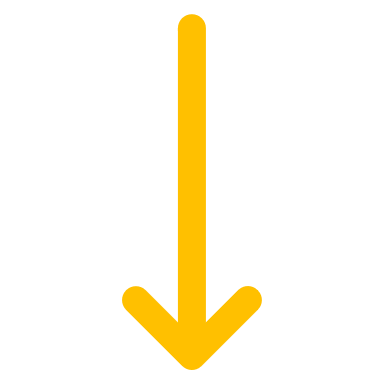 Continue to manage challenging labor market
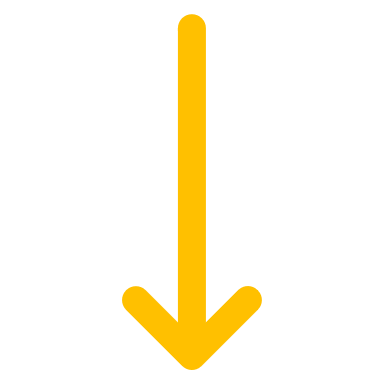 Labor market would be challenging
Material prices have increased
Challenging supply-chain environment
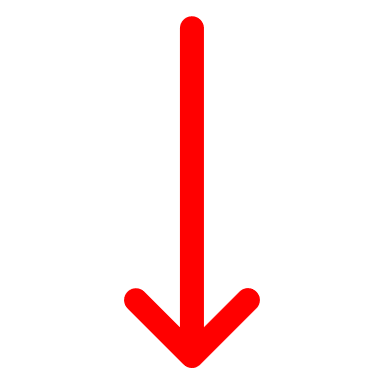 Stable to moderate price increases for materials
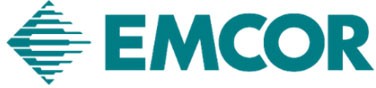 2021 GUIDANCE
Assuming the impact of the COVID-19 pandemic does not worsen, no major disruptions (e.g. stay-at-home orders or closures)

	Revenues		~$9.5 Billion


	Diluted EPS*		  $6.65 - $7.05 





* Assumes 27% - 28% effective tax rate